Where can I go from your Spirit? Where can I flee from your presence?
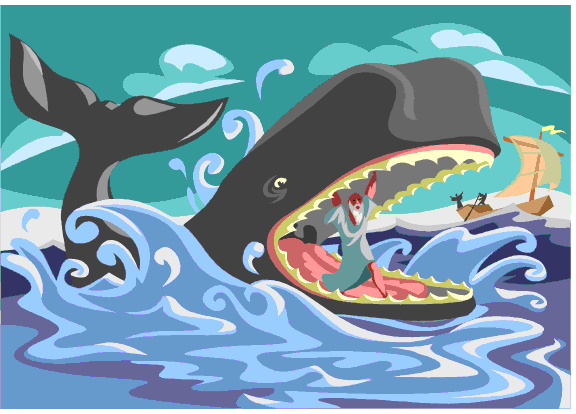 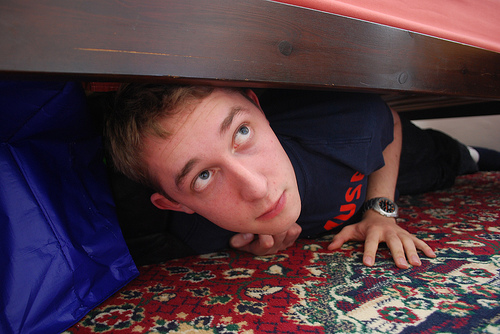 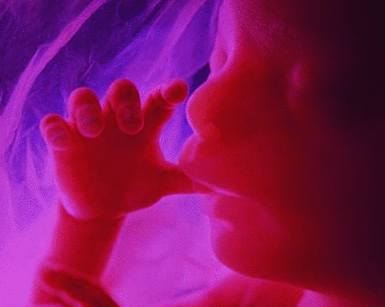 All the days ordained for me were written in your book before one of them came to be
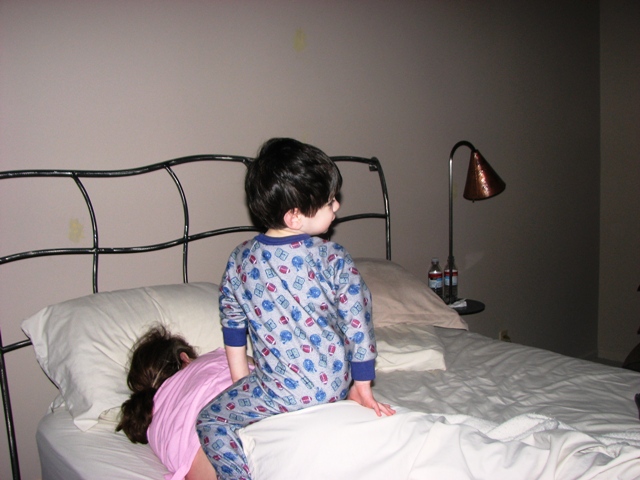 Search me, O God, and know my heart; test me and know my anxious thoughts. See if there is any offensive way in me, and lead me in the way everlasting
If we confess our sins, he is faithful and just and will forgive us our sins and purify us from all unrighteousness